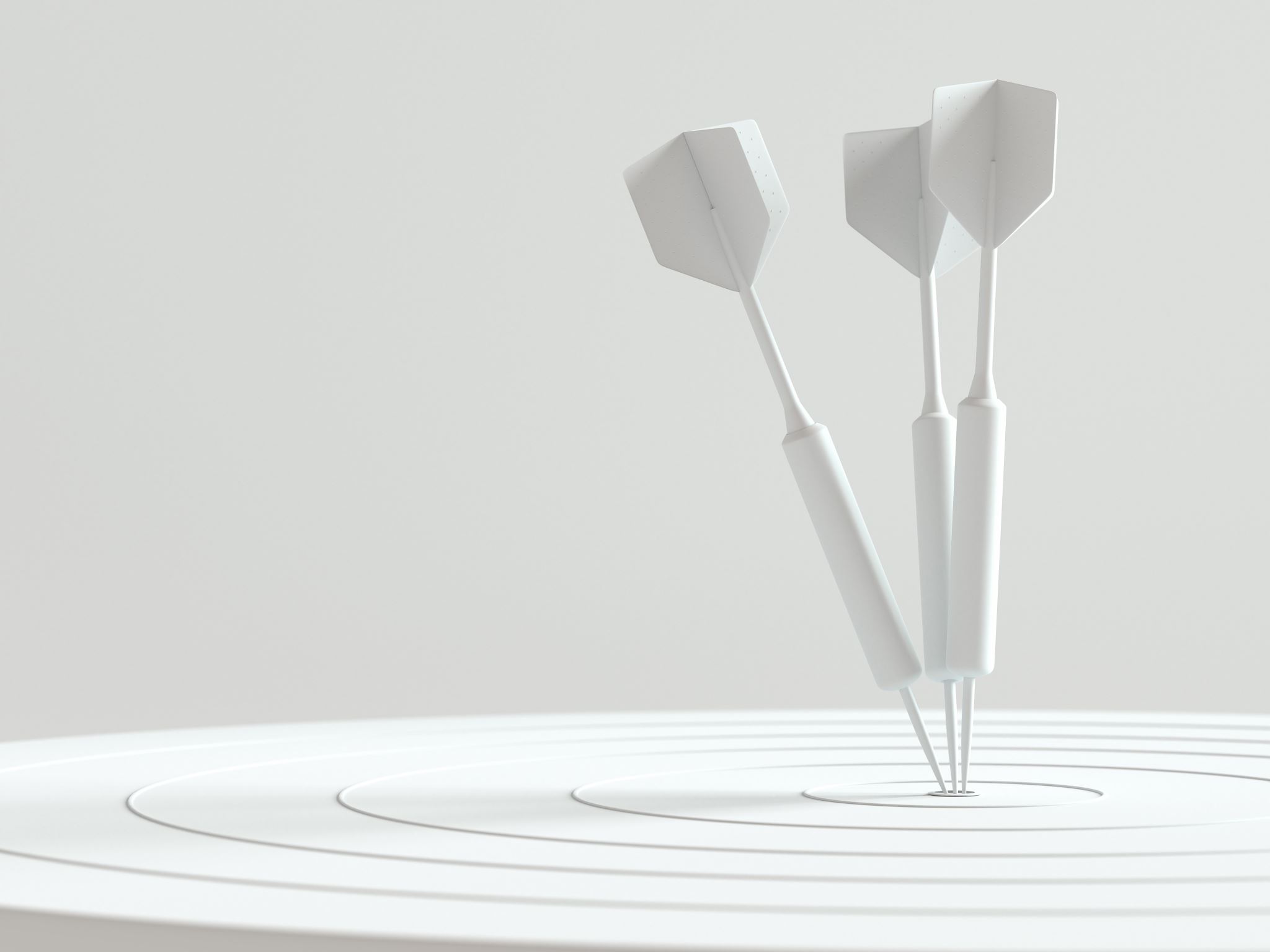 PLANTILLA DE DIAPOSITIVA DE ELEMENTOS DEL PLANTEAMIENTO DE PROBLEMAS DEL PROYECTO
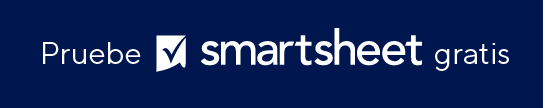 NOMBRE DEL PROYECTO
ELABORADO POR: Nombre
FECHA: DD/MM/AA
PLANTEAMIENTO DEL PROBLEMA
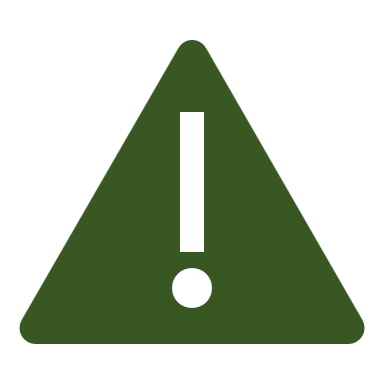 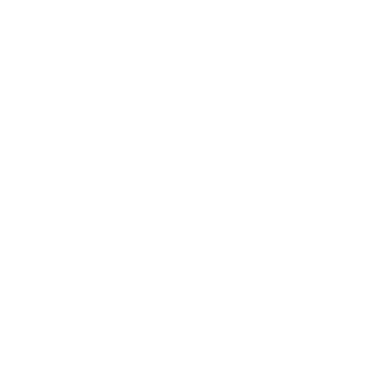 Agregue la descripción aquí…
ALCANCE
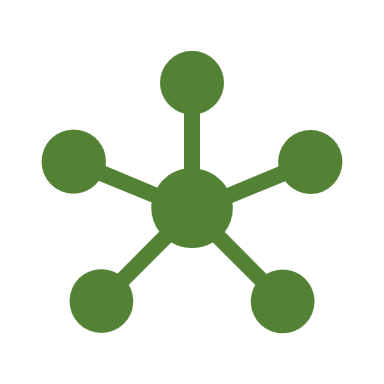 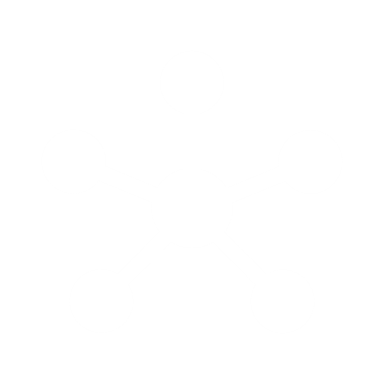 Agregue la descripción aquí…
VALOR
Agregue la descripción aquí…
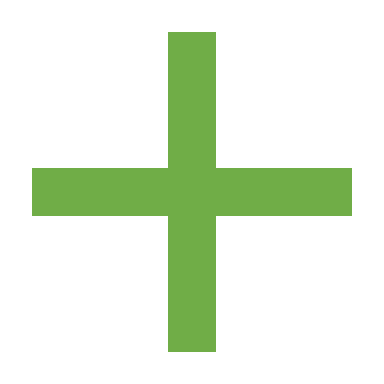 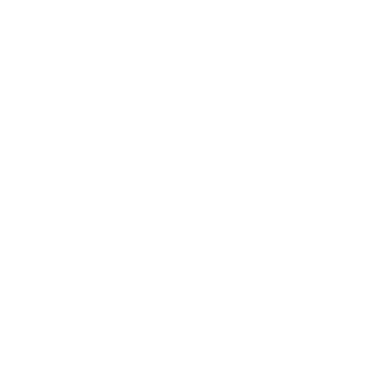 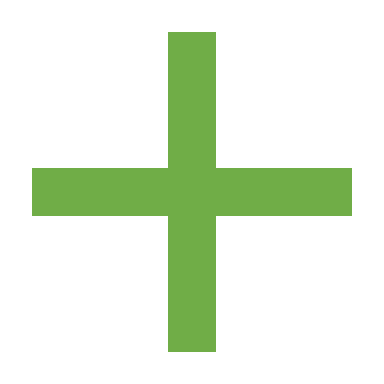 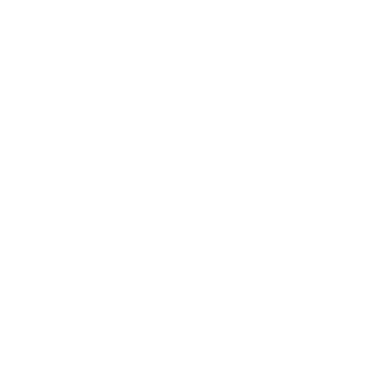 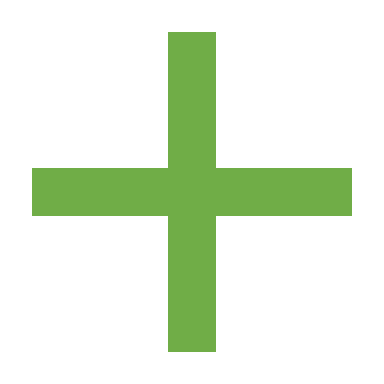 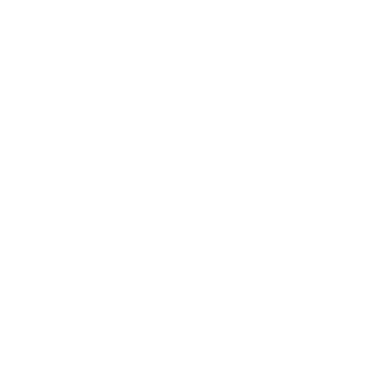 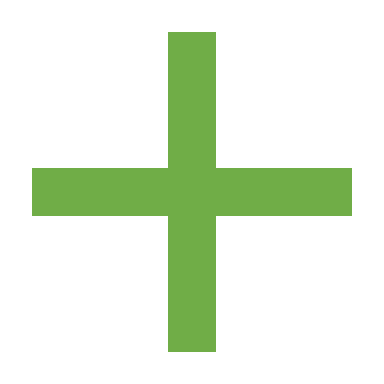 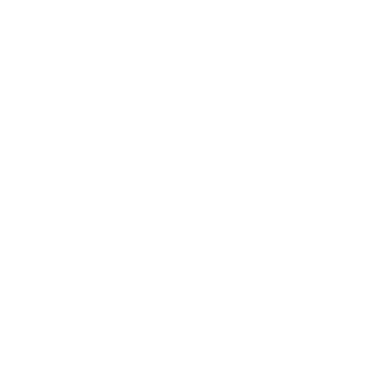 OBJETIVOS
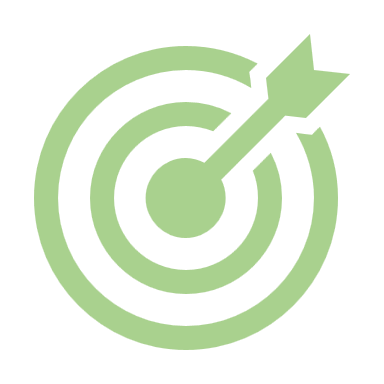 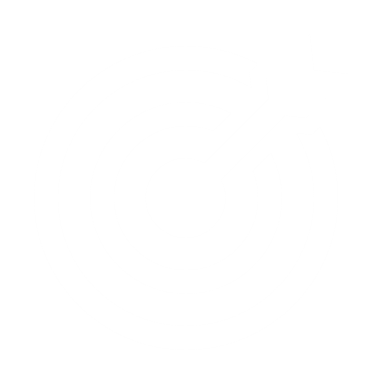 Agregue la descripción aquí…
RECURSOS
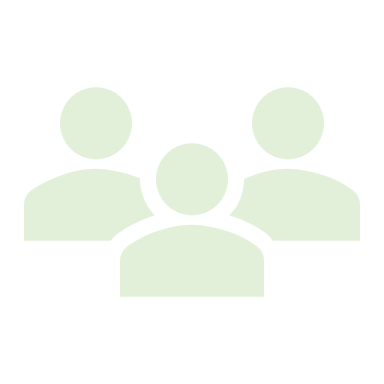 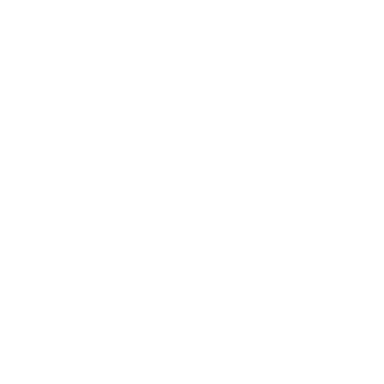 Agregue la descripción aquí…